2019 Economic and Housing Outlook
Frank Nothaft
CoreLogic Chief Economist
April 25, 2019
2019 Economic and Housing Outlook
Economic growth continues, recession risk rises over time

2019 mortgage origination volume: similar to last year, but more purchase & less refi

No national price bubble, but overvaluation risk in select areas

Home equity gains, lower homeowner mobility add to remodeling spending

Home mortgages perform well, consumer credit not so good
2
Economy Forecast to Grow 2.1% in 2019…. When Will the Recession Hit?
When will the U.S. enter recession? 
Percent of respondents
2.1% economic growth in 2019 (IHS)

Expansion becomes longest in U.S. history in July 2019 (NBER)

26% 1-year recession probability (WSJ)

Most economists expect recession starts 2020 or later (NABE)
TCJA stimulus dissipates
Higher interest rates
Trade war uncertainty
Source: IHS Markit (GDP growth 2018Q4 to 2019Q4), Wall Street Journal Economic Forecasting Survey (April 2019), National Association for Business Economics Economic Policy survey (February 25, 2019), National Bureau of Economic Research
3
Fed Increasingly Focused on Inflation Risk
March 2019 Unemployment 3.8%
        Forecast (IHS): 3.6% (2019 average)
Congressional dual mandate:
Maximum employment
Price stability

U.S. Unemployment rate 3.8% (Mar.)
2019 forecast: 50-year low
“Full employment”: 4.2-4.5%

Fed’s “price stability” definition:
2% annual (PCE)
Avg. inflation 1.9% since 2000

Fed funds target now 2.25-2.50%
No more quarter-point hikes         expected until 2020
2019
3.6%
January 2019 Inflation 1.4% (YOY)
Forecast (NABE): 2.0% (2019 Q4/Q4)
2019
2.0%
Source: BLS (unemployment rate), BEA (PCE price index), IHS Markit (unemployment forecast), NABE Outlook (PCE forecast)
4
Mortgage Rates Low but Heading Up
Rates today at 4.1%; 2019 annual average forecast 4.4% (0.1% lower than 2018)
Interest Rate on 30-Year Fixed-Rate Mortgages
Source: Freddie Mac Primary Mortgage Market Survey®; forecast is an average of MBA, Fannie Mae, Freddie Mac, NAHB, NAR and IHS Market projections.
5
Dollar Origination Forecast: 2019 Similar to 2018
Consensus
2018 to 2019:
Total:   +2%
Refi:      -3%
Purch: +2%
Single-family Mortgage Originations (Billions of U.S. dollars)
---Forecast---
Refinance
Purchase
Source: Originations for 2010-2017 are from CoreLogic public records (benchmarked to HMDA through 2017); 2018 to 2020 are an average of the latest projections released by Mortgage Bankers Association, Fannie Mae and Freddie Mac. Originations exclude HELOCs.
6
“In the Money” To Refinance Grows with Lower Rates
$1 trillion in debt outstanding with rates between 4.75% and 5.0%
Cumulative Share of Active Balance by Interest Rate
or higher
Source: CoreLogic TrueStandings
7
Refi Share Projected to Fall to 25-Year Low
Refinance Share of Lending (percent, four-quarter moving average)
Forecast:
2019Q4
25%
23%
2009-13
Boom
1992-93
Boom
1998
Boom
2001-04
Boom
Source: Home Mortgage Disclosure Act (1990-2017); CoreLogic (2018); MBA, FNMA and FHLMC projections (2019)
8
Fraud Risk Higher Since 2016
Decline in refinance share has added to risk
More Risk
Less Risk
Source: CoreLogic Mortgage Fraud Index
9
U.S. HPI Up 58% from Trough to February 2019
February 2019: 6% above pre-Recession peak, but 14% below after inflation adjustment
CoreLogic Home Price Index (January 2000 = 100)
Forecast
U.S.
Source: CoreLogic HPI (April 2, 2019 release), U.S. HPI pre-recession peak occurred April 2006, trough March 2011; CoreLogic HPI Forecast
10
Price Bubble Metrics
One metric may give a false positive; multiple metrics provide a better informed evaluation

Price-to-Income Ratio: CoreLogic Market Conditions Indicator compares actual CoreLogic HPI with income-based ‘fundamental’ price index

Price-to-Rent Ratio: Compare CoreLogic low-tier HPI with CoreLogic Single-Family Rent Index

Monthly P&I-to-Rent Ratio: compare historical relationship for each CBSA
11
Most Overvalued Metros near Seacoasts or Rocky Mountains
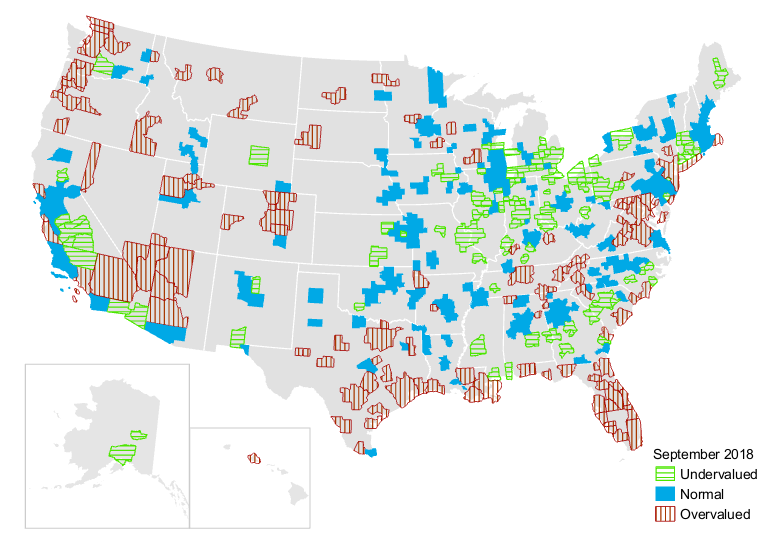 CoreLogic Market Conditions Indicator (MCI)
Source: CoreLogic MCI for 392 metropolitan areas; area is Undervalued/Normal/Overvalued if HPI is below/within/above 10% of fundamental HPI
12
Bubbles?  Market Conditions Indicator, Price-to-Rent, and Payment-to-Rent Ratio, by Metro
* U.S. price-to-rent and payment-to-rent analysis begins 2004Q1
Source: CoreLogic MCI, HPI, median sales price and Single-Family Rent Index, Freddie Mac PMMS for 30-year FRM
13
Average Equity Gain per Homeowner
U.S.: $9,700 per home (December 2017 to December 2018)
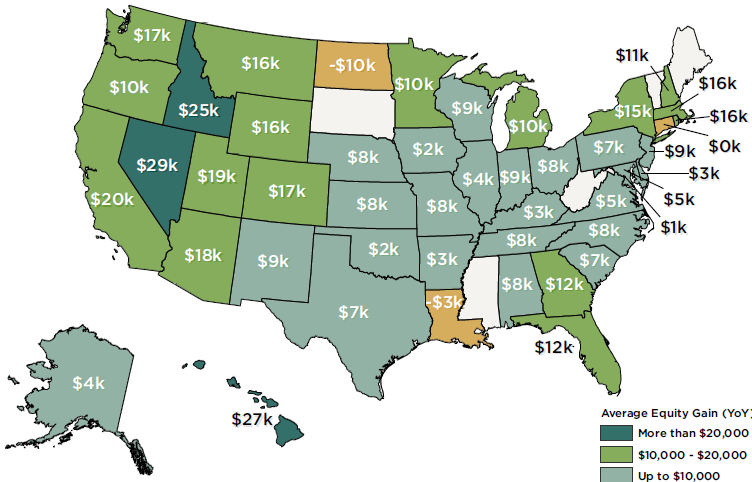 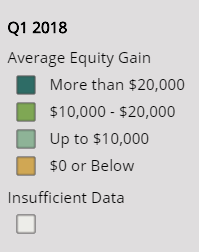 Q4 2018
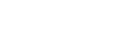 Source: CoreLogic Equity Report for 2018Q4
14
Americans Are Keeping Their Homes Longer
Median up 4 years since 2007
Owner Occupants
Home Sellers
Source: American Housing Survey for the United States, various years (difference between survey year and median year owner-occupant moved into unit), CoreLogic public records for United States (length of time between recorded sales on same home).
15
Remodeling Expenditures Spurred by Existing-Home Sales and Long-Duration Owners with Home Equity
No growth in existing sales forecast for 2019, but material costs up
Homeowner Improvements and Repairs (Billions)
Forecast
5.1% growth in 2019
Source: Harvard University Joint Center for Housing Studies LIRA
16
Cash Out Refinancing Reemerging
In 2012, 10% of refinances were cashout; in 2018Q4 40% were cashout
Cash out refinances as a share of $ refinance originations
December
40%
2001-04
Refi Boom
2009-13
Refi Boom
Source: CoreLogic Public Records (first liens)
17
VA-to-VA Cash-Out Refinance Volume Is Elevated
VA-to-VA Cash-out Refinance (Number per Origination Month)
Source: CoreLogic.
18
Home Mortgages and Consumer Credit
Subprime loans: largely absent from home mortgage lending but widely available in auto

Home mortgage default has declined to pre-Great Recession level

Auto and student loan default is rising and above pre-Great Recession level
19
VA Delinquencies At 20-Year Low
Source: CoreLogic TrueStandings Servicing (through January 2019). 30+-day delinquency rate includes loans in foreclosure.
20
VA Serious Delinquency & Foreclosure at 20-Year Low
Serious Delinquency Rate
(90+ days past due)
Foreclosure Rate
Source: CoreLogic TrueStandings Servicing (through January 2019). Foreclosure rate reflects all loans in some stage of the foreclosure process.
21
Auto Loans Have Lower Credit Scores
Home Mortgage			   Auto Loan
	Borrowers			    Borrowers
Originations:
(2018)
$1.7 trillion			    $0.6 trillion
Source: CoreLogic TrueStandings and Federal Reserve Bank of New York Consumer Credit Panel, Equifax
22
Auto and Student Delinquencies High & Rising
90-or-more day delinquency rate by loan type (percent of dollar balance)
Student Loan
Auto
Mortgage
HELOC
Source: CoreLogic TrueStandings (Mortgage serious delinquency rate), Federal Reserve Bank of New York Consumer Credit Panel, Equifax
23
2019 Economic and Housing Outlook
Economic growth continues, recession risk rises over time

2019 mortgage origination volume: similar to last year, but more purchase & less refi

Overvaluation risk in select areas (N.Y. & L.A. metros, Florida, Pugent Sound)

Home equity gains, lower homeowner mobility add to remodeling spending

Home mortgages perform well, consumer credit not so good
24
Where to find more information
Look for regular updates to our housing forecast, commentary and data at
 	
http://www.corelogic.com/blog

@CoreLogicInc

@DrFrankNothaft
The views, opinions, forecasts and estimates herein are those of the CoreLogic Office of the Chief Economist, are subject to change without notice and do not necessarily reflect the position of CoreLogic or its management.  The Office of the Chief Economist makes every effort to provide accurate and reliable information, however, it does not guarantee accuracy, completeness, timeliness or suitability for any particular purpose. 
CORELOGIC and the CoreLogic logo are trademarks of CoreLogic, Inc. and/or its subsidiaries.
25